Работу выполнили: Абратенко Т., Бархатова А., Башуров К.
Транквилизаторы в терапии бессонницы
План презентации
виды терапии бессонницы
лекарственная терапия бессонницы
транквилизаторы. понятие. 
виды транквилизаторов применяемых в терапии бессонницы
Терапия бессонницы Нелекарственная
Когнитивно-поведенческая терапия инсомнии (КПТ-И; Cognitive Behavioural Therapy for Insomnia, CBT-I) – комплекс мероприятий, направленных на устранение провоцирующих и поддерживающих факторов инсомнии (поведенческих, когнитивных и психологических): несоблюдение режима и привычек сна, гиперактивацию и тревожность, дисфункциональные представления о сне.
Когнитивная часть избавляет от ошибок мышления. Она дает объективную информацию, разъясняет, развенчивает заблуждения относительно сна твердыми фактами; помогает помять, что правильно, а что нет; создает аргументацию и мотивацию для работы.
Поведенческая часть устраняет ошибки поведения: проводя поведенческую терапию, человек выполняет конкретные полезные рекомендации, совершает действия в правильном направлении.
​
Лекарственная терапия бессонницы
Принципы назначения снотворных средств:
Лечение инсомнии рекомендуется начинать с растительных препаратов или безрецептурных средств. Эти препараты создают наименьшие проблемы для пациентов, легко могут быть отменены в дальнейшем.
Большинство специалистов предпочитают использовать "короткоживущие" препараты, которые не имеют постсомнических проблем, не вызывают вялости и сонливости в период бодрствования, не оказывают влияния на моторные функции. Особенности важно это при лечении людей, которые хотят сохранить профессионально-трудовую активность (амбулаторные больные, работающие на производстве, водители и т.д.).
Длительность назначения снотворных препаратов не должны превышать 3 недели (оптимальный срок - 10-14 дней). За этот период, как правило, не формируется привыкание и зависимость, а также синдром отмены. В то же время удается воздействовать на причину расстройства.
Пациентам старших возрастных групп снотворные препараты следует назначать в суточной дозе вдвое меньше обычной.
Больным, длительно получающим снотворные препараты, необходимо проводить "лекарственные каникулы".
При назначении лекарственного средства необходимо учитывать доступность лекарства по цене для пациента, его наличие в аптеках и степень известности (доверия) среди врачей и пациентов.
Транквилизаторы
Транквилизаторы (“tranquillo-are”– делать спокойным, безмятежным) или анксиолитики (от лат. anxius – тревожный, охваченный страхом, т.е. “противотревожные”), или атарактики (от лат. ataraxia– невозмутимость духа, душевный покой) - лекарственные средства, оказывающие успокаивающее действие, но в уже малых терапевтических дозах устраняющие внутреннее психоэмоциональное напряжение, беспокойство, чувство боязни, ненависти и страха невротической природы.
Виды транквилизаторов
Бензодиазепиновые
Небезодазепиновые
Бензодиазепины
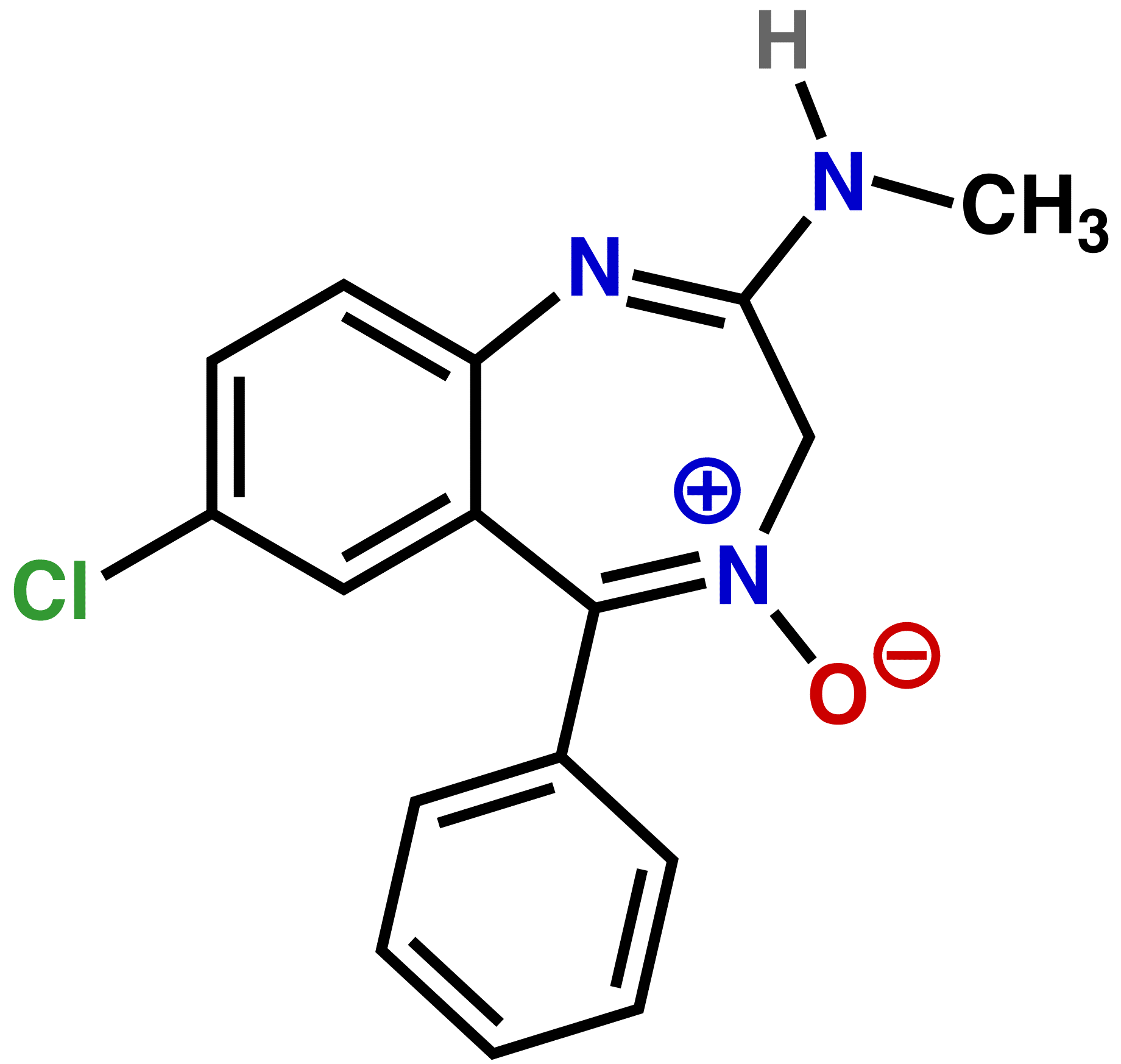 Бензодиазепины используются для краткого лечения неосложненной бессонницы. Могут быть эффективны на протяжении нескольких недель, хотя более предпочтительно их использование с перерывами.
Молекулярная структура хлордиазепоксида, первого бензодиазепина.
Основные преимущества:
- длительная эффективность
 - благоприятный терапевтический индекс (широкий даипазон между лечебными и смертельными дозами)
 - комплексное воздействие на структуру сна: укорачивает латентную фазу сна, увеличивают продолжительность сна, укорачивают медленный сон, подавляют снохождение и кошмары медленной фазы сна, подавляют поведенческие расстройства на стадии быстрого сна.
Основные недостатки:
- повышение толерантности (через некоторое время перестают оказывать желаемое действие)
 - развитие психологической или физической зависимости
 - не устраняется причина, вызывающая расстройство сна
 - возможные побочные эффекты: чувство "похмелья", усталость, сонливость, слабость, расстройство сознания, беспокойство, раздраженность, головокружение, потеря аппетита, нарушения пищеварения, дыхания, деятельности печени и почек, помутнение зрения, кожная сыпь, отрицательное влияние на плод
 - усиление действия алкоголя
 - негативное взаимодействие с другими лекарствами
 - передозировка
В зависимости от периода полувыведения выделяют:
1. Более 24 ч. Диазепам, элениум, флунитразепам, нитразепам.
 2. От 5 до 24 ч. Алпразолам, лоразепам, темазепам.
 3. Менее 5 ч. Триазолам, зопиклон.
Период полувыведения более 24 ч.
Диазепам
 Синонимы: валиум, сибазон, апаурин, даипам, реланиум, аподиазепам, седуксен.
 - быстрый седативный эффект
 - продолжительное снотворное действие
 - мышечная слабость, атаксия, нарушение координации дивжений
 - зависимость
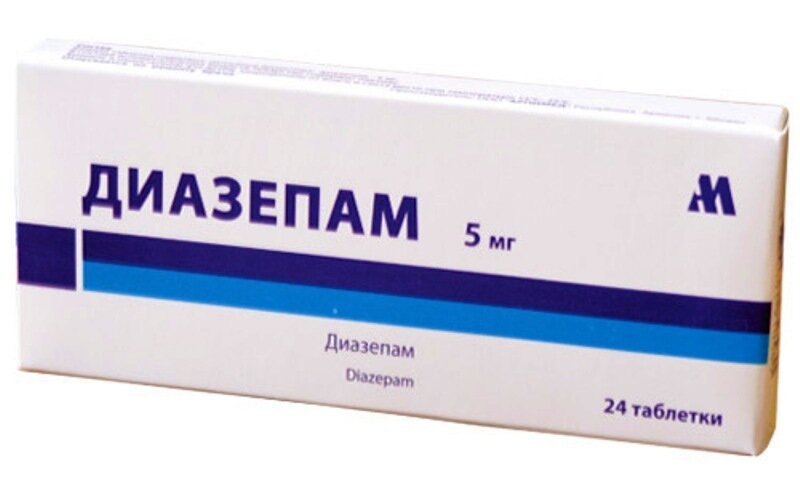 Период полувыведения более 24 ч.
Хлордиазепоксид
Синонимы: либриум, хлозепид, напотон, элениум. Период полувыведения 100 ч.
 - действует медленнее
 - продолжительный снотворный        эффект
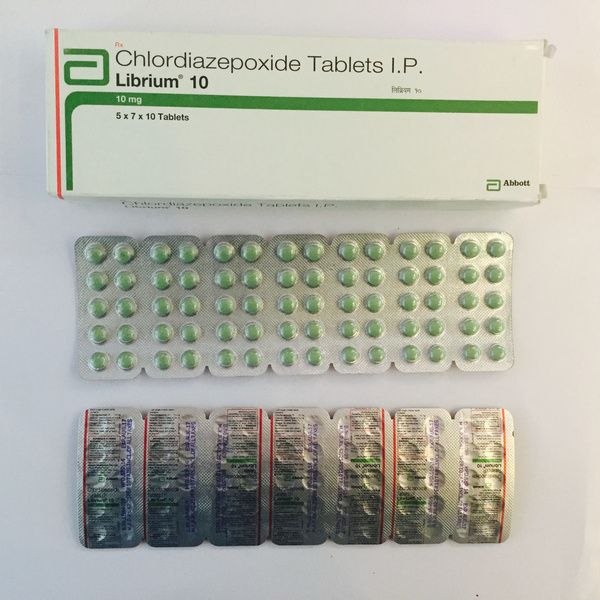 Период полувыведения более 24 ч.
Флунитразепам
 Синонимы: рогипнол, флунитразепам-тева, сомнубен.
 - выраженный седативный эффект
 - центральное противосудорожное и миорелаксирующее действие
 - осторожно применять у пожилых (возможно угнетение дыхания)
 - снижения внимания в течение суток
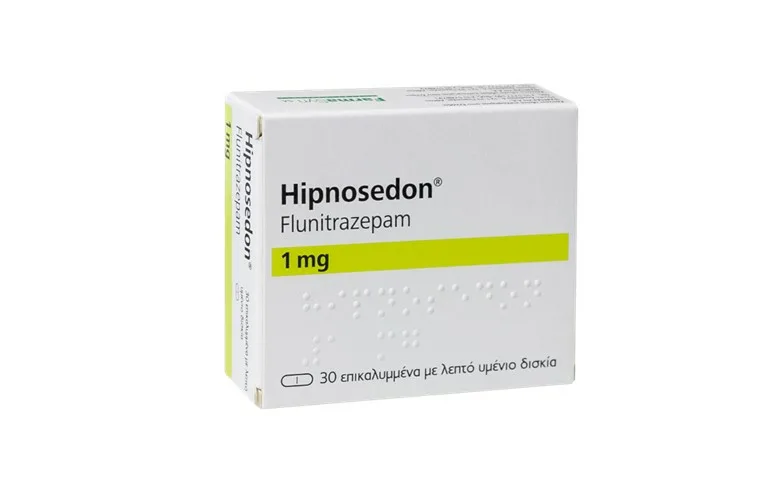 Период полувыведения 5-24 ч.
Алпразолам
 Синонимы: ксанакс, кассадан, алзолам, недрол. Период полувыведения 12 ч.
 - мощный терапевтический эффект на симптомы страха, тревоги, депрессии
 - вегетостабилизирующий эффект
 - низкая частота побочных эффектов
 - быстро всасывается
 - хорошая переносимость у пожилых и ослабленных пациентов
 - комплексное влияние на сон
 - использование низких дозировок
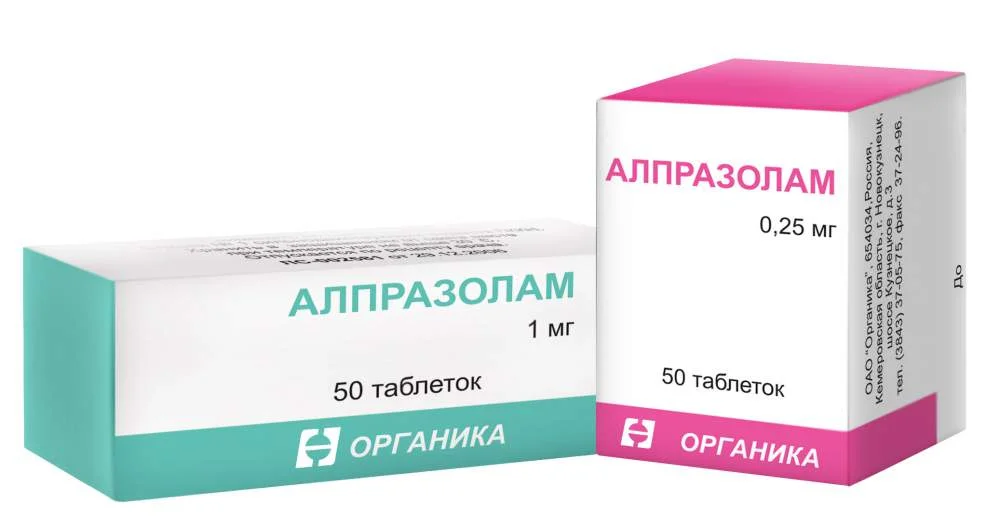 Период полувыведения 5-24 ч.
Алпразолам-ретард (ксанакс-ретард). Период полувыведения 12 ч.
 - противотревожное действие в 4 раза превосходит обычный алпразолам
 - достаточно 1-2 краткого приема препарата в сутки
 - обеспецивает более продолжительную и постоянную концентрацию препарата в плазме
 - меньшая частота побочных эффектов
 - снижена опасность формирования
 зависимости
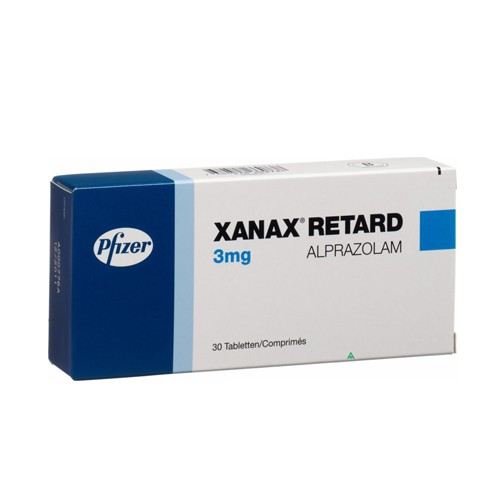 Период полувыведения 5-24 ч.
Лоразепам
 Синонимы: ативан, аполоразепам, мерлит, теместа
 - быстро всасывается
 - умеренный снотворный эффект
 - противосудорожная активность
 - возможна сухость во рту, тошнота, 
   атаксия
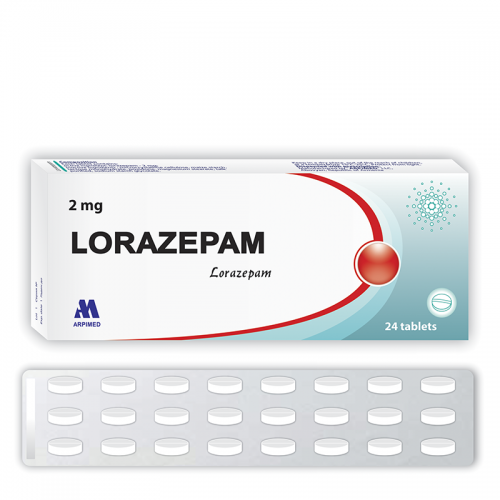 Период полувыведения менее 5 ч.
Триазолам
 Синоним: хальцион
 - лучшее лекарство при бессоннице в момент засыпания благодаря быстрому поглощению организмом
 - может приниматься перед самым отходом ко сну или даже в середине ночи
 - обеспечивает 5-6 ч сна без ощущения утреннего "похмелья"
 - не накапливается в организме
 - допускает максимально нормальную дневную деятельность, может даже ускорять реакцию в дневное время, когда принимается вечером перед сном
- быстрая фаза сна откладывается, но по количеству не изменяется
 - безопасен при лечении пожилых и ослабленных пациентов
 - сон может быть не очень глубоким
 - в дневное время может быть беспокойство
 - внезапное прекращение приема может вести к явлениям абстиненции
 - редко может быть нарушение памяти, атаксия
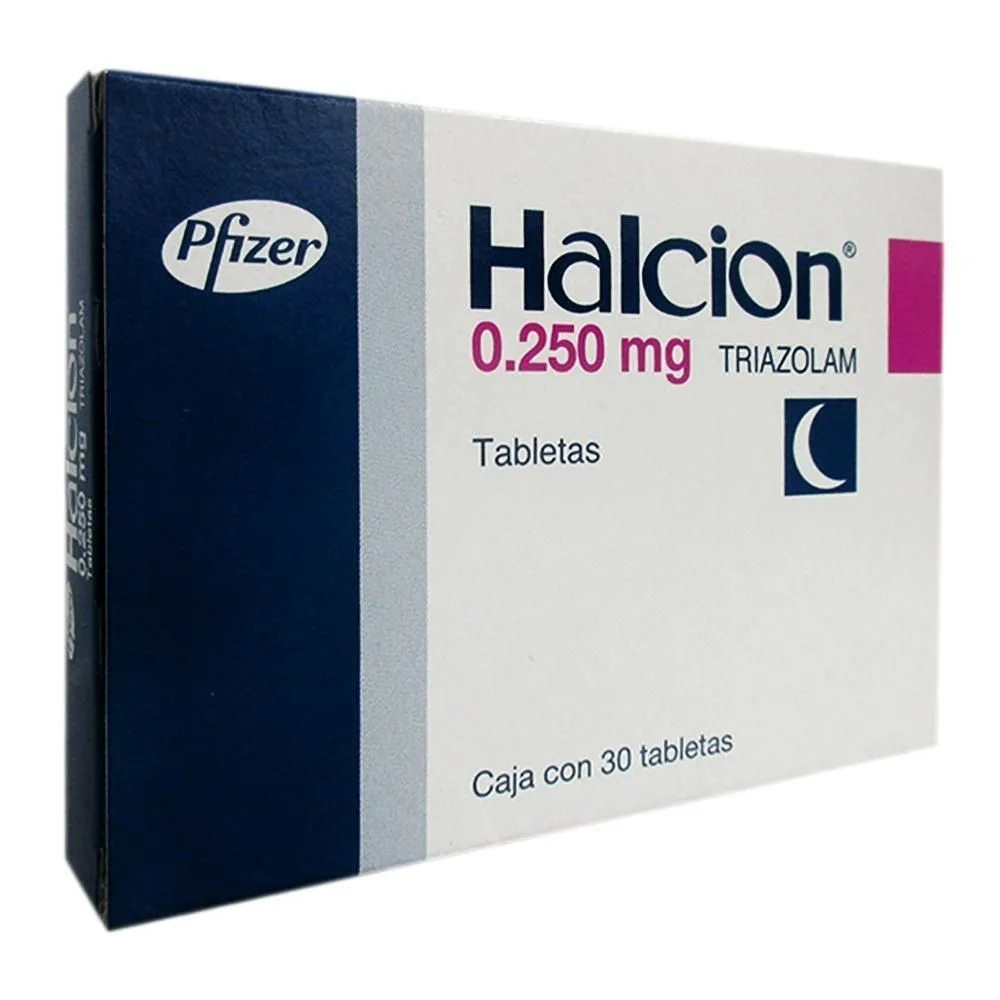 Другие бензодиазепины
Карбамазепин (финлепсин)
 Предпочтителен при нарушениях сна, вызываемых болевым синдромом, при выраженной полиурии (при несахарном диабете).
 Средняя лечебная дозировка 600-800 мг/сут.
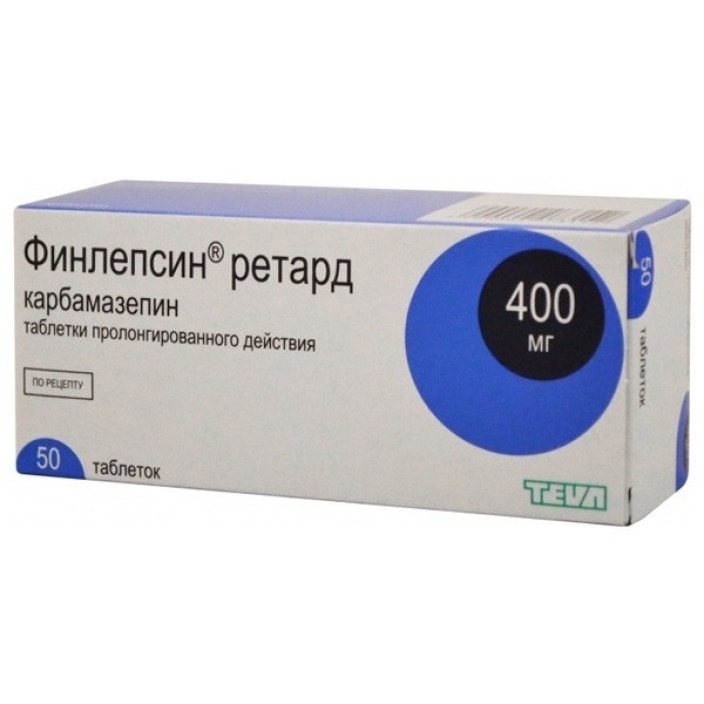 Клоназепам (антелепсин)
Эффективн при нарушениях сна при экстапирамидных синдромах, панических атаках, нарушениях ритма сердца, синдроме беспокойных ног, эпилепсии.
 Средняя лечебная дозировка 6-8 мг/сут.
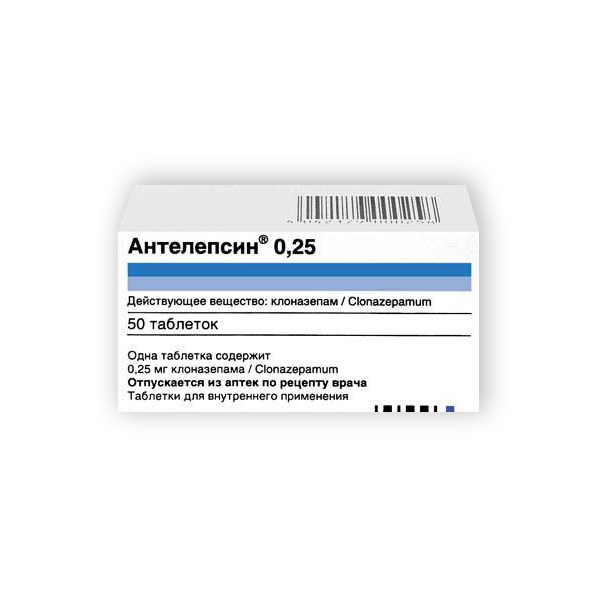 Небензодиазепиновые транквилизаторы (циклопирролоны)
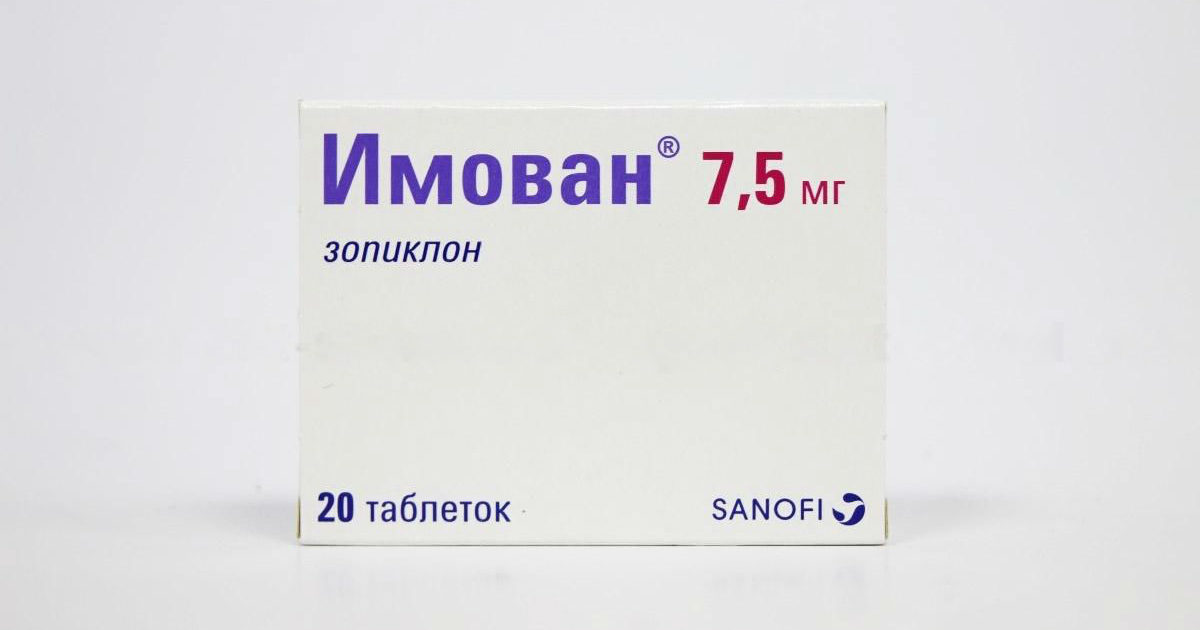 Имован
 Синоним: зопиклон.
 - структурно отличается от бензодиазепинов и барбитуратов
 - быстро вызывает сон, не уменьшая доли быстрого сна
 - короткий период полувыведения обеспечивает отсутствие кумуляции
 - частый побочный эффект в виде ощущения горького или металлического вкуса во рту
 - может отмечаться сонливость, головокружение, нарушения координации при пробуждении.
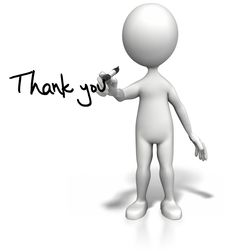 Спасибо за внимание